2020Report
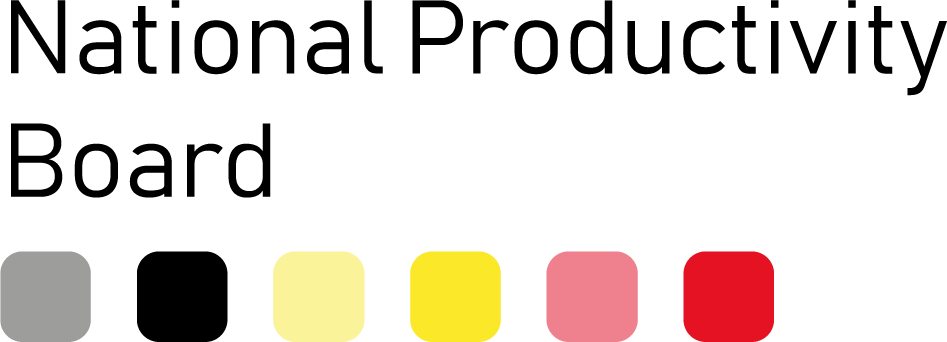 KUL Seminar
12 March 2021
Chantal Kegels
Setting up of the Board
Following the "Five Presidents’ Report":  Completing Europe’s Economic and Monetary Union (22 June 2015), on 20 September 2016, the Council of the European Union adopted a recommendation encouraging Member States to create a National Productivity Board. The role of this independent institution is to analyse competitiveness in the broad sense, to enrich basic knowledge and to inform the national debate, in order to enhance the ownership of policies and reforms necessary at national level.

In Belgium, the National Productivity Board was officially established on 14 May 2019, in accordance with the law of 25 November 2018 creating the National Productivity Board, transposing the European recommendation.
Mission of the Board
The mission of the National Productivity Board is to study the evolution of productivity and competitiveness in Belgium as well as the impact and implementation of the European institutions’ recommendations in this respect.

It also represents Belgium in the European network of NPBs and supports both the governments and the European Commission in the procedures of the European semester.

The National Productivity Board publishes an annual report.

https://www.cnp-nrp.belgium.be/home.php?lang=nl
Composition of the Belgian NPB
6 members designated by independent federal institutions

6 members designated by the Regions


Secretariat by the Federal Public Service of Economy
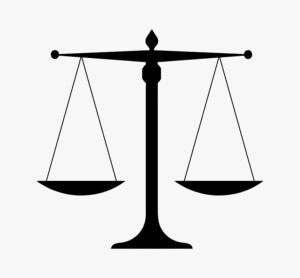 Composition of the Belgian NPB (2)
Framework of the 2020 annual report
The impact of the COVID-19 crisis on productivity growth is still very difficult to quantify  

Therefore, the report provides an overview of the different channels through which the crisis may affect productivity growth by adopting the growth accounting decomposition framework

The report shows : 
	- the risks for productivity growth ;
	- but also the opportunities!

It identified  a number of strategic strands on which future government interventions could be based to ensure long-term productivity growth.  


Remark : The annual report was finalised on 21 October 2020. Neither the start of the second wave of the COVID-19 virus nor the new health and economic policies that followed were taken into account
Structure of this presentation
1/ Importance of productivity growth

2/ Situation before the COVID-19 crisis

3/ Potential channels of transmission of the impact of COVID-19 on productivity growth

4/ Priorities for economic policy
Importance of productivity growth
Situation before the COVID-19 crisis
Table 1 : Average annual growth rate of labour productivity per hour, total economy
In %
1/ General slowdown in productivity growth, already before the 2008 crisis, but amplified by this crisis in Belgium
Source: Eurostat, National Accounts Institute, October 2020.
Graph 1: Evolution of labour productivity
Index, 2012=100
Source: Eurostat, National Accounts Institute, October 2020.
Table 2: Contribution to the average annual growth rate of labour productivity per hour of the total economy
In percentage point
2/ Slowdown in each of the 3 main groups of activities in Belgium, manufacturing, market services and non-market services, but particularly pronounced for manufacturing

3/ In Belgium, as in France and the Netherlands, contribution of market services to productivity growth larger than the contribution of manufacturing.
Note: Manufacturing corresponds to heading C, market services cover from heading G to N, non-market services cover from heading O to U, construction covers heading F and Other NACE- rev2 headings A, B, D and E.
Source: Eurostat, National Accounts Institute, October 2020.
Table 3: Average annual growth rate of value added in volume, hours worked and productivity per hour in the Belgian manufacturing industry

In %
4/ In Belgium, slowdown of LP growth in manufacturing mainly explained by slowdown of LP growth in the best performing industries (electronics manufacturing, petroleum refineries, pharmaceuticals industry)
Source: Eurostat, National Accounts Institute, October 2020.
Table 4: Average annual growth rate of value added in volume, hours worked and productivity per hour in the Belgian market services
In %
5/ In Belgium, slowdown of LP growth in market services mainly explained by slowdown in services with already weak performances (real estate activities, publishing, film and video, hotels and restaurants, advertising and technical services)
Source: Eurostat, National Accounts Institute , October 2020.
Graph 2: Contribution to total productivity growth
	In %
6/ Slowdown of Belgian LP growth after the 2008 crisis  due to declining contribution of TFP and of non-ICT capital deepening.
Source: EUKLEMS database, June 2020 release; FPB.
Potential channels of transmission of COVID-19 crisis on productivity growth
Impact of the COVID-19 crisis on…
1/ Composition of labour
Possible risk of hysteresis for long term unemployment, effects on school results and investments in education 
2/ Capital deepening 
Possible impact on public and private investments, on the nature of investments and on foreign direct investments 
3/ TFP
Possible effects on digitalisation, R&D and innovation, business dynamics, competition, the organisation of value chains and globalisation
Priority axes for policy
Method of identification
Starting point : annual country specific recommendations (CSRs) issued by the European Council => implementation of CSRs = condition to receive financial support under the Recovery and Resilience Facility 

Taking into account the overview of both risks and opportunities of the COVID-19 crisis for productivity growth
Example of CSRs : 2020 CSRs
In the context of the European Semester 2020, the Council of the European Union recommends that Belgium undertakes the following action: 
1. In line with the general escape clause, take all necessary measures to effectively address the pandemic, boost the economy and support the ensuing recovery. When economic conditions allow, pursue fiscal policies aimed at achieving prudent medium-term fiscal positions and ensuring debt sustainability, while enhancing investment Reinforce the overall resilience of the health system and ensure the supply of critical medical products. 
2. Mitigate the employment and social impact of the crisis, notably by promoting effective active labour market measures and fostering skills development. 
3. Ensure effective implementation of the measures to provide liquidity to assist small and medium-sized enterprises and the self-employed and improve the business environment. Front-load mature public investment projects and promote private investment to foster the economic recovery. Focus investment on the green and digital transition, in particular on infrastructure for sustainable transport, clean and efficient production and use of energy, digital infrastructure, such as 5G and Gigabit Networks, and research and innovation.
1. Invest more in STEM and lifelong learning
Why? 

Finding qualified personnel is a major obstacle for companies

Ageing can aggravate tensions on the labour market

Technological transitions create mismatches on the labour market

Existing labour market mismatches risk to become wider due to COVID-19
1. Invest more in STEM and lifelong learning
Recommendations 
Adequately prepare today's generation of young people for tomorrow's labour market 
Make the choice for STEM disciplines (including ICT) more attractive 
Develop other non-technical, soft skills and a mindset lifelong learning 
Inclusiveness: all students obtain a minimum level of skills
Reinforce workplace learning (including apprenticeship programmes) 
Integrate digital technologies in education and investigate the potential of distance learning (in combination with face-to-face learning)
1. Invest more in STEM and lifelong learning
Recommendations 
Promote lifelong learning (addressing both the supply side and the demand side)
Many challenges such as:
Ensure that all target groups participate in lifelong learning (less qualified people, SME’s, etc) 
Create a training offer sufficiently adapted to economic developments
Develop training in order to increase intersectoral mobility 
 
the NPB calls for these questions to be examined by the Higher Employment Council
Important that all actors (employees, employers and training providers) assume their responsibilities
2. Importance of investments in the green and digital transition, both public and private
Why?

Green and digital transitions require significant investments

National plan for recovery and resilience should include the EU's strategic objectives in terms of environmental and digital transition 

Belgium has underinvested in public infrastructure for years
2. Importance of investments in the green and digital transition, both public and private
Recommendations

Need for a plan to restore fiscal structural balance as soon as allowed by the situation. Nonetheless,…

… this plan must not be at the expense of public investment

Importance to focus on areas with clear expected return in terms of productivity growth, and in line with digital and green transitions
2. Importance of investments in the green and digital transition, both public and private
Recommendations
Importance to maintain R&D investment, but also need to improve efficiency of R&D public support schemes
Systematic implementation of spending reviews and policy evaluations  
Search for alternative sources of funding such as public-private partnerships (PPPs) and new support offered at European level  
Attraction of foreign direct investments still important
3. Fasten digitalisation
Why?
Use of digital technologies as strong driver of productivity growth and part of solution for complex challenges facing society 

Take advantage of momentum to accelerate the digital transition 

European Recovery and Resilience Facility: 20 % to finance further digitalisation
3. Fasten digitalisation
Recommendations
Need for a coherent approach in different areas:
Development of companies’ internal capacity to exploit new technologies (besides ICT skills, right management skills to initiate the organisational changes) 
Need for a fast, secure and reliable broadband infrastructure 
Need for a digital culture (also in SME’s and in the public administration)
Modernisation of regulatory framework to be in line with the digital economy
Attention to potentially negative effects of digital technologies (privacy, security, just transition, e-inclusiveness) 
=> to be discussed with all stakeholders
3. Fasten digitalisation
Recommendations

Special focus on 2 important applications:
E-commerce, special attention for B2C online trading 
Teleworking => framework agreements as part of collective agreements
4. Importance of sufficient business dynamics
Why?

Creation (and growth) of innovative companies and exit of underperforming firms essential for productivity growth   

Low Belgium's performance before the COVID-19 crisis in terms of business creation

High proportion of zombie firms and risk that structurally unviable businesses remain supported in periods of rising unemployment
4. Importance of sufficient business dynamics
Recommendations

Remove barriers to exit of structurally unviable companies

Ensure favourable conditions and incentives for start-ups and innovative firms by:

Reducing administrative burdens and improving regulation 
Providing the right incentives (for instance adapting R&D support to better reach young companies)
Making appropriate financing available 
Stimulating entrepreneurial culture
Thank you!

Any questions?